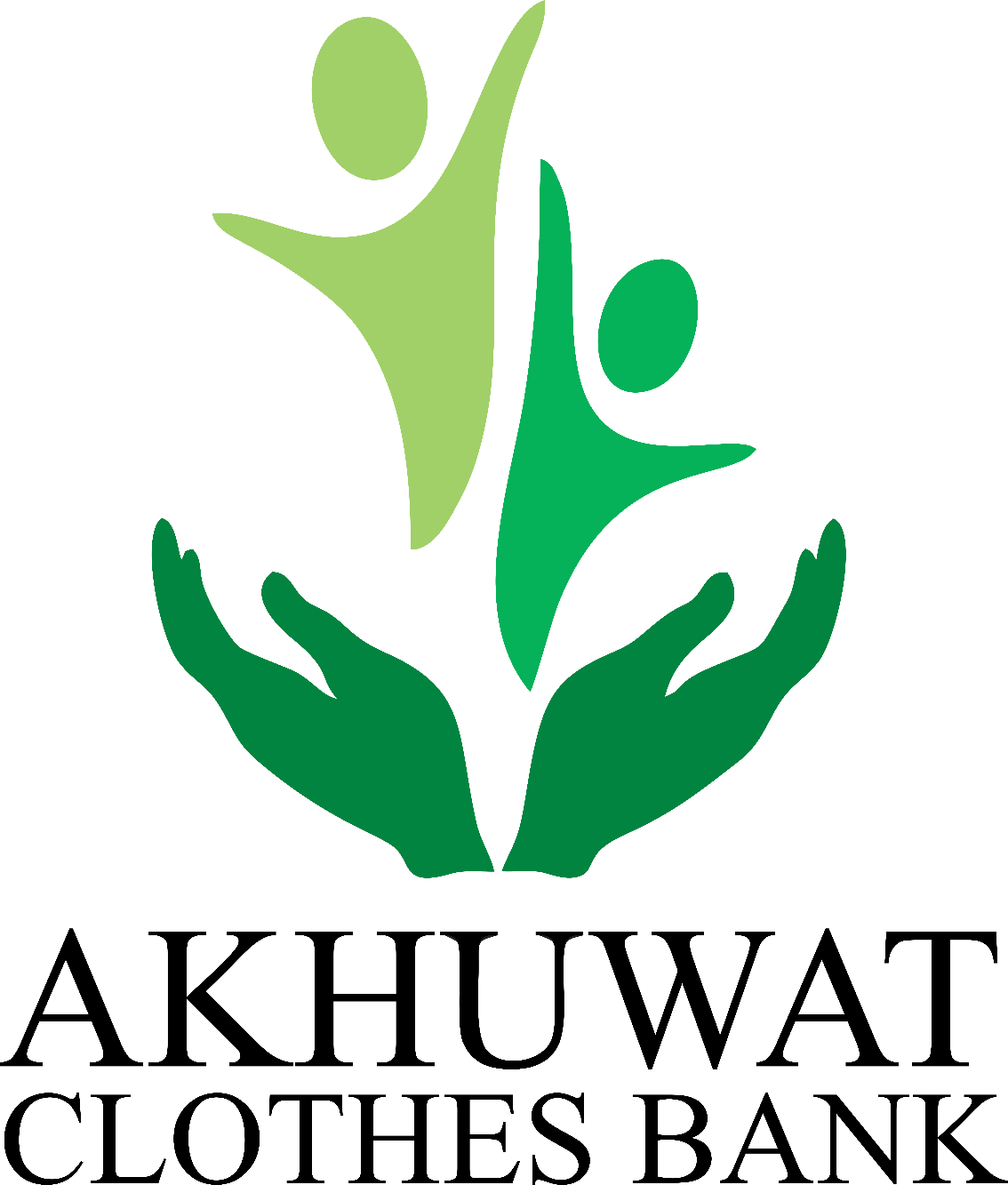 AKHUWAT CLOTHES BANKAbubakr Siddique25th Nov, 2018
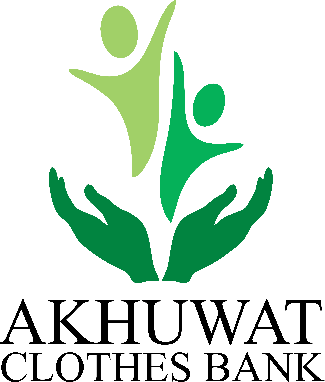 INTRODUCTION
Akhuwat Clothes Bank is an extension of Akhuwat Micro-finance, and applies the same model and philosophy. 

Akhuwat Clothes Bank was established in February 2014. 

Clothes collected from affluent families are repaired, washed/dry-cleaned and packed. 

The packed clothes are then distributed in the underprivileged communities with due respect and honor
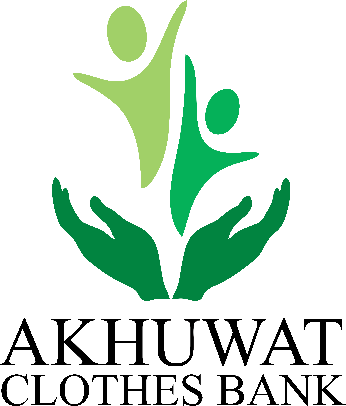 VISION  
“Working towards a decently dressed Pakistan” 

MISSION   
We aim to provide decent clothing as a gift with love, care and dignity to those who are socially, financially marginalized.  

Our slogan is  
“No Pakistani deserves to be without appropriate clothes.”
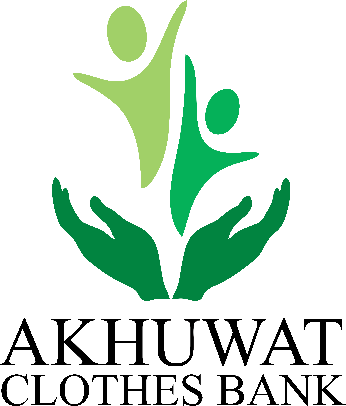 REDUCE & RE-USE
PROBLEM
Excessive Clothes
Poverty
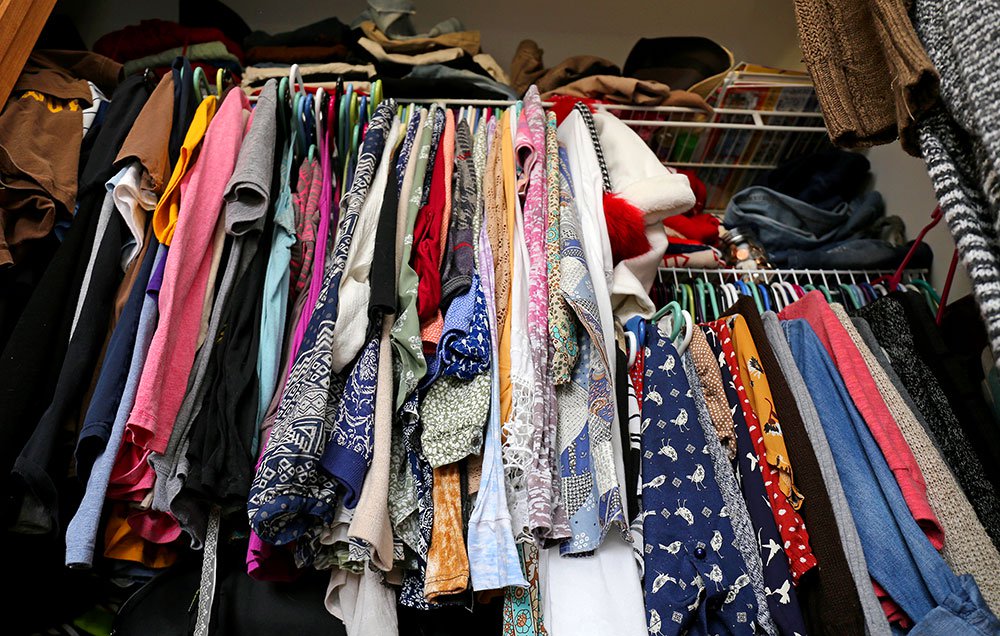 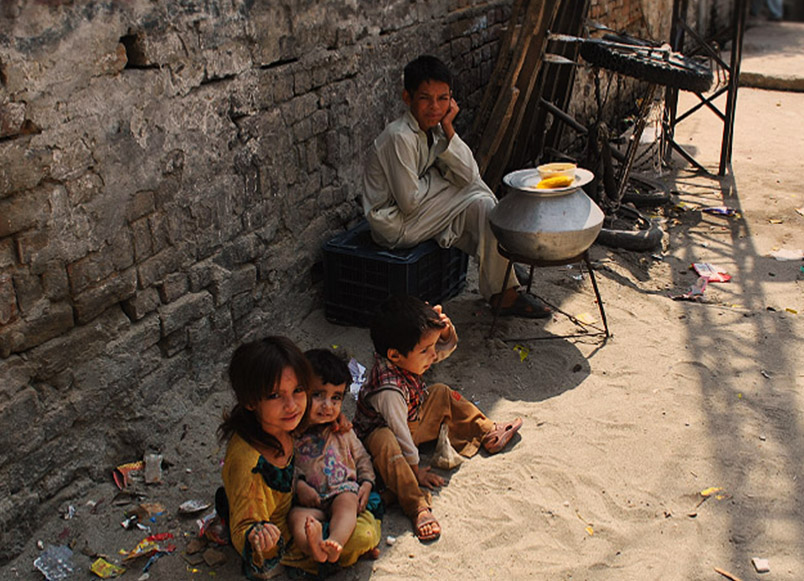 Fast Fashion / Quick Cycle
Discarded Clothes- Landfill
Landfill = Environmental damage
Low-income
In-kind donation = saving
Saving = poverty alleviation
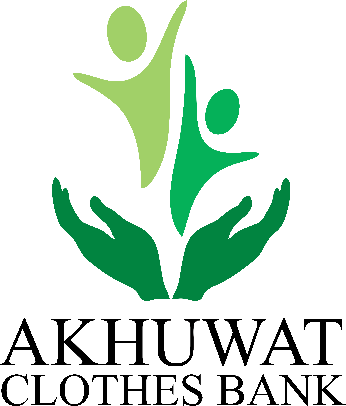 REDUCE & RE-USE
SOLUTION
Poverty
Excessive Clothes
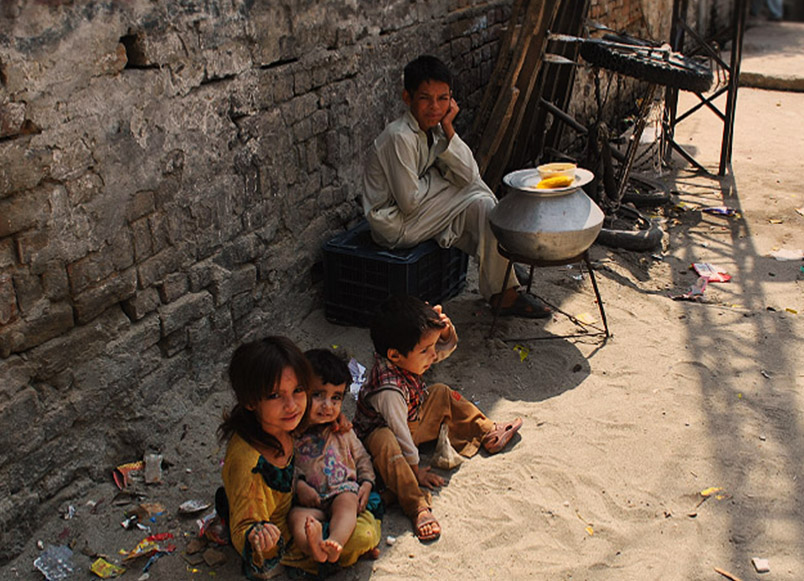 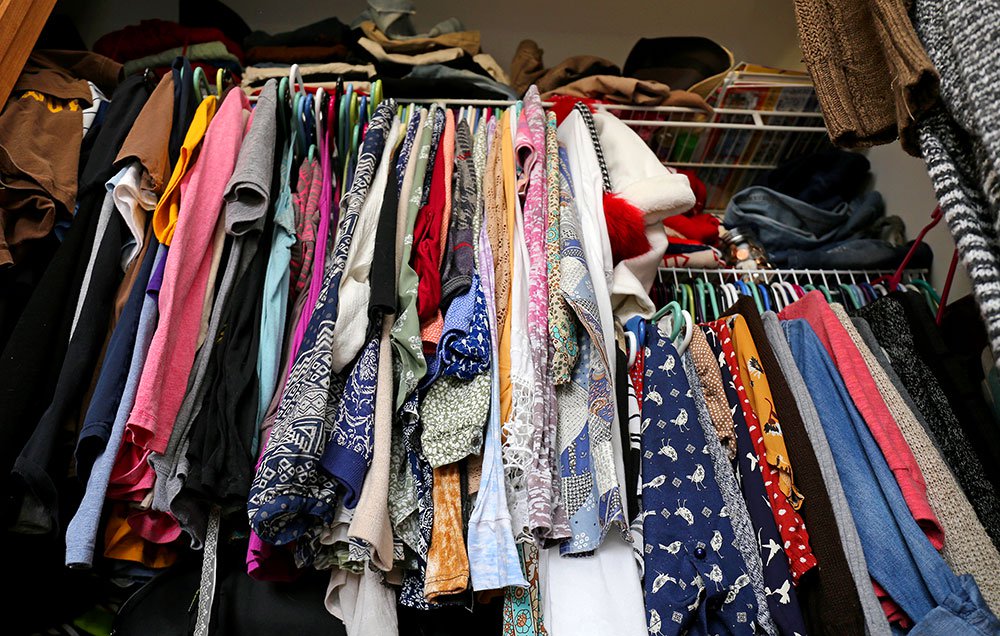 Reduce wearables
Re-use and Recycle
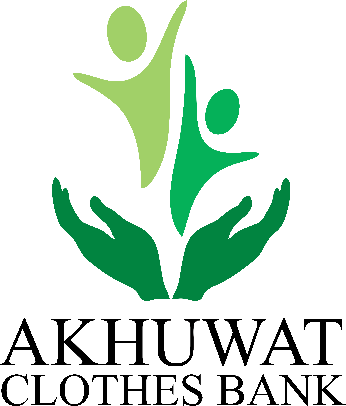 REDUCE & RE-USE
SOLUTION
Poverty
Waste
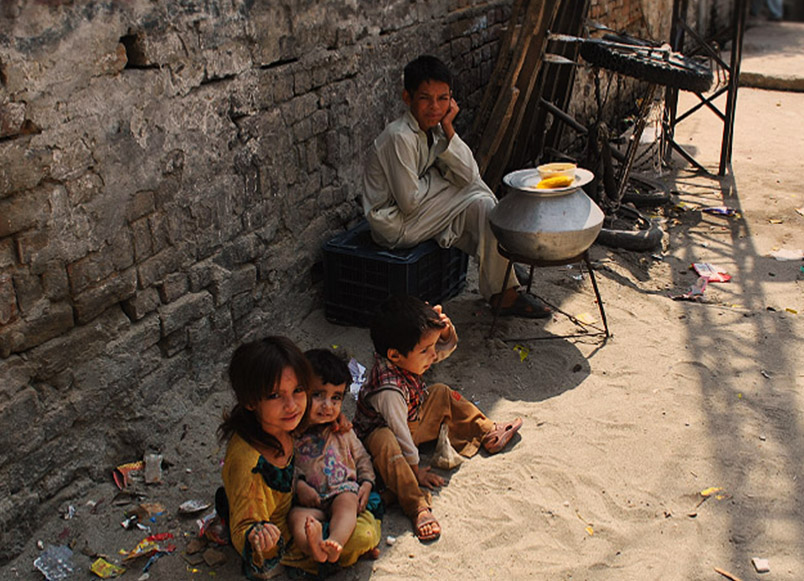 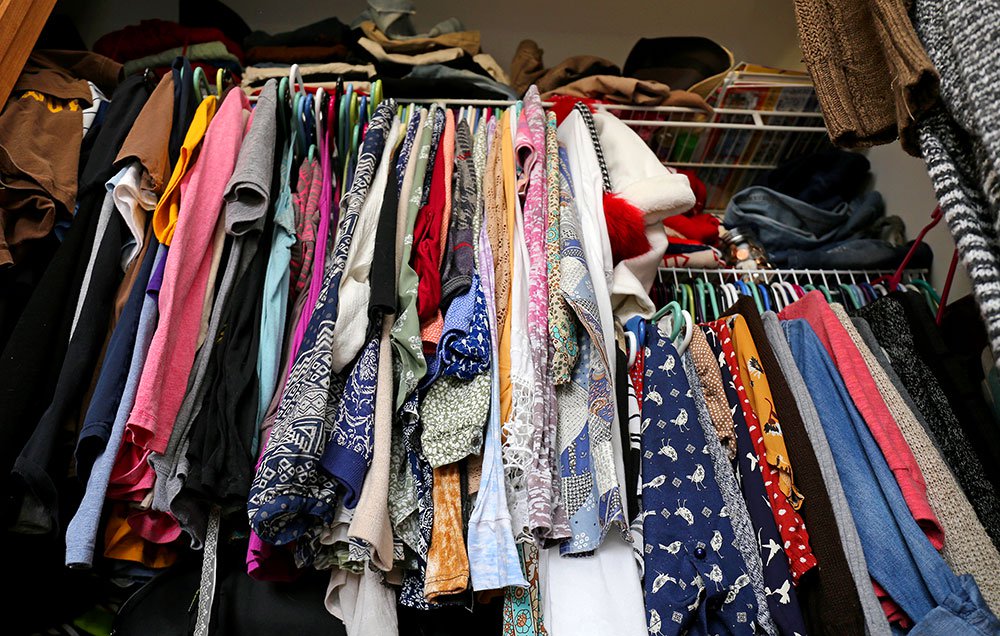 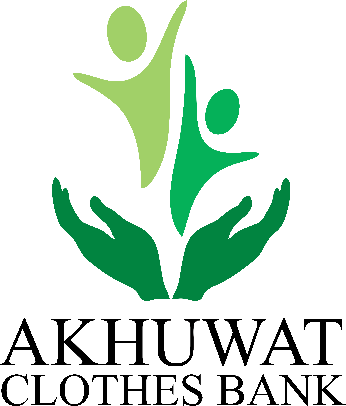 MODEL
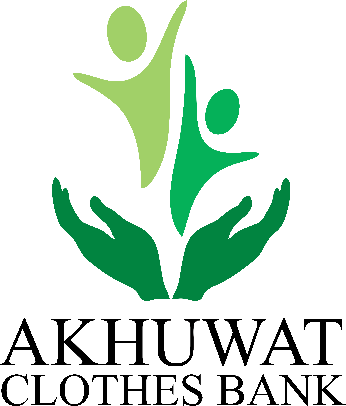 OPERATIONS OF CLOTHES BANK
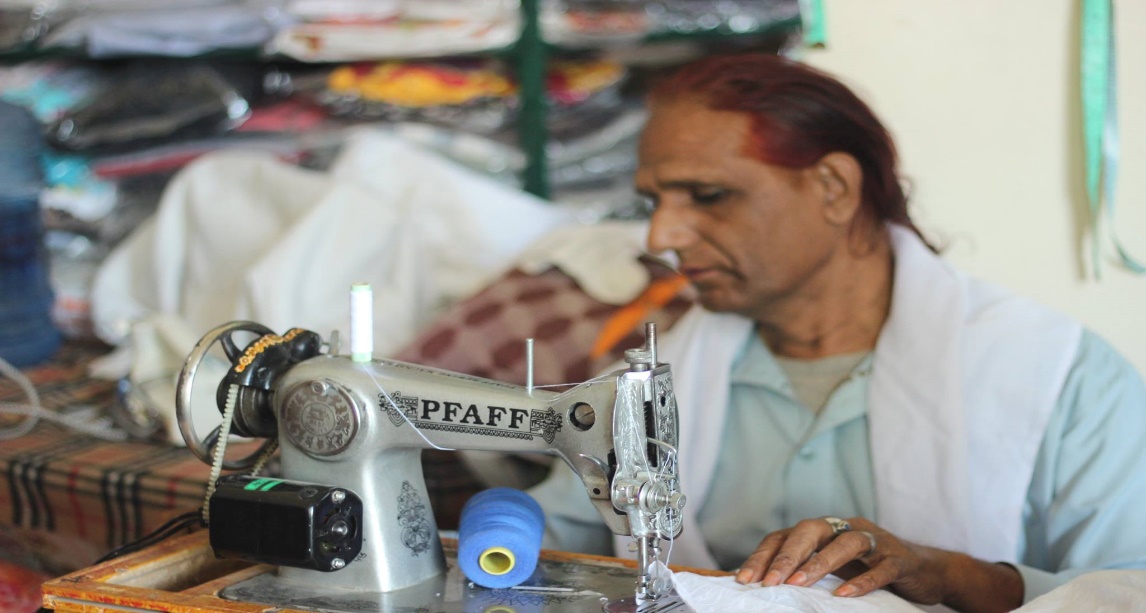 Sorting
Stitching
Ironing
Packing
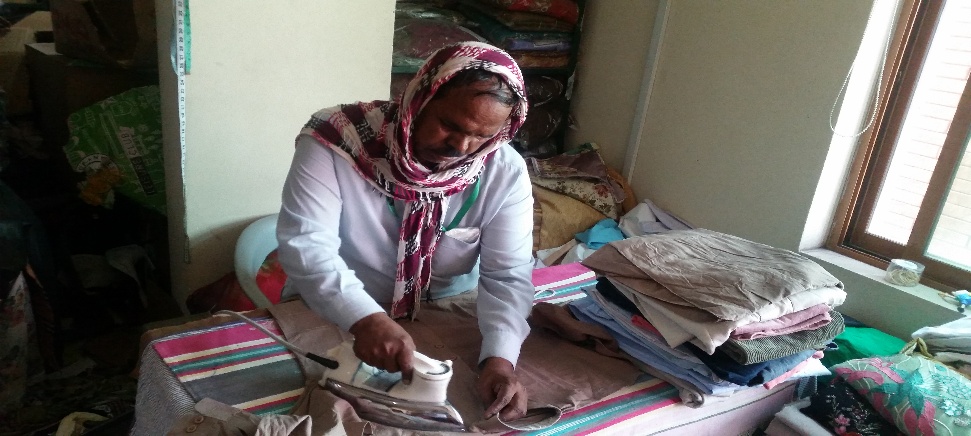 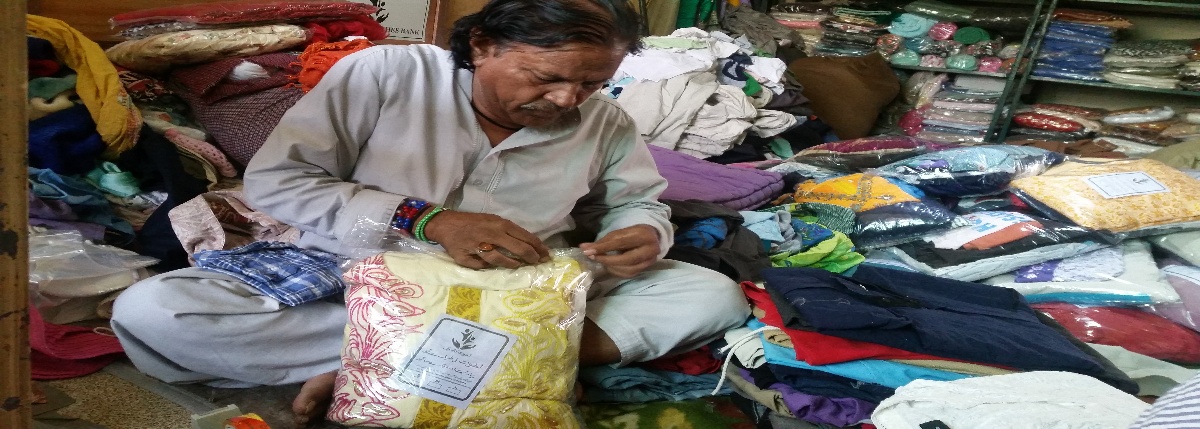 REDUCE & RE-USE
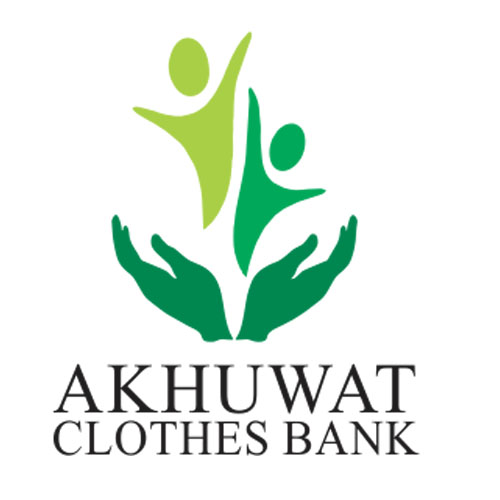 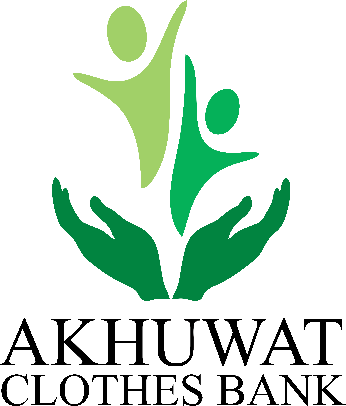 RECEIVABLES
Kitchen utensils
Clothing
Educational resources
Misc. furniture
Sports equipment
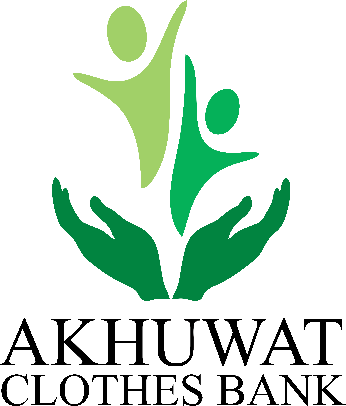 WEDDING GIFT
An another way to facilitate the needy and underprivileged people of Pakistan.

A wedding gift is presented to the girl whose family is not able to afford the clothes and other items for the wedding. 

Akhuwat Clothes Bank gifts fancy clothes, shoes , bag , comforter and other items depending on the donation received.
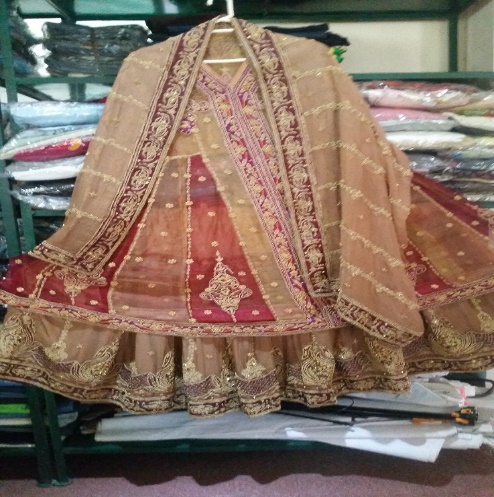 PROJECT PROGRESS
Total Collection: 2,104,223 clothes

Total Disbursement: 1,980,701 clothes

Approximate Value: 2,104,223 * 1000 = Rs. 2,104, 223, 000/- (USD $20 Million)
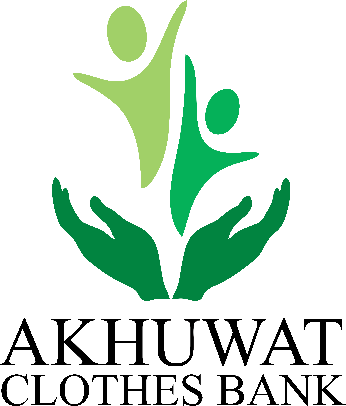 SOURCE OF COLLECTION
NATIONALLY 
Students of schools and universities
Philanthropists 

INTERNATIONALLY – we receive from all around the globe
USA
UK
Middle East
Europe
Australia
ITEMS COLLECTED
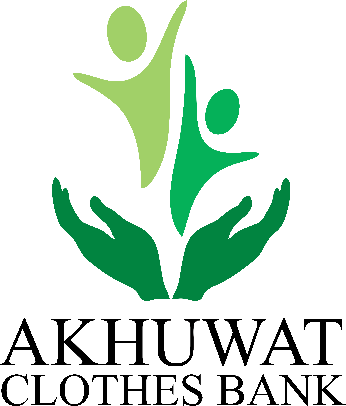 AGE GROUPS CATERED
46 – 100
0-5
5-18
18-45
18-65
46 – 100
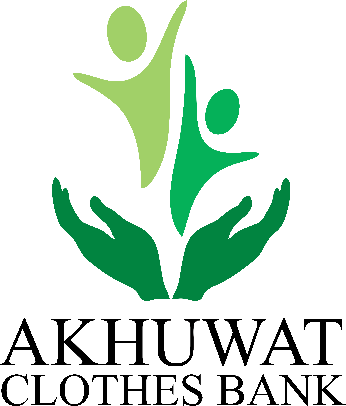 DISBURSEMENT
Disburse clothes among the needy and underprivileged people, all over Pakistan.
Tharparkar to Gilgat Baltistan.

Tap poorest of the poor people. 

White Collar Individuals.

Collaborations with local ngo’s as well as International ngo’s.
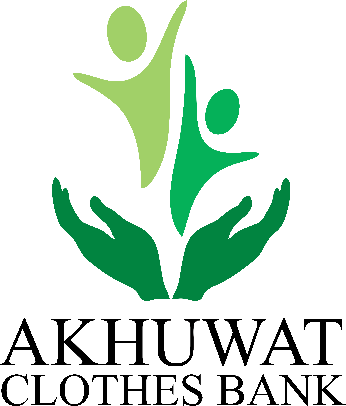 COLLECTION METHOD
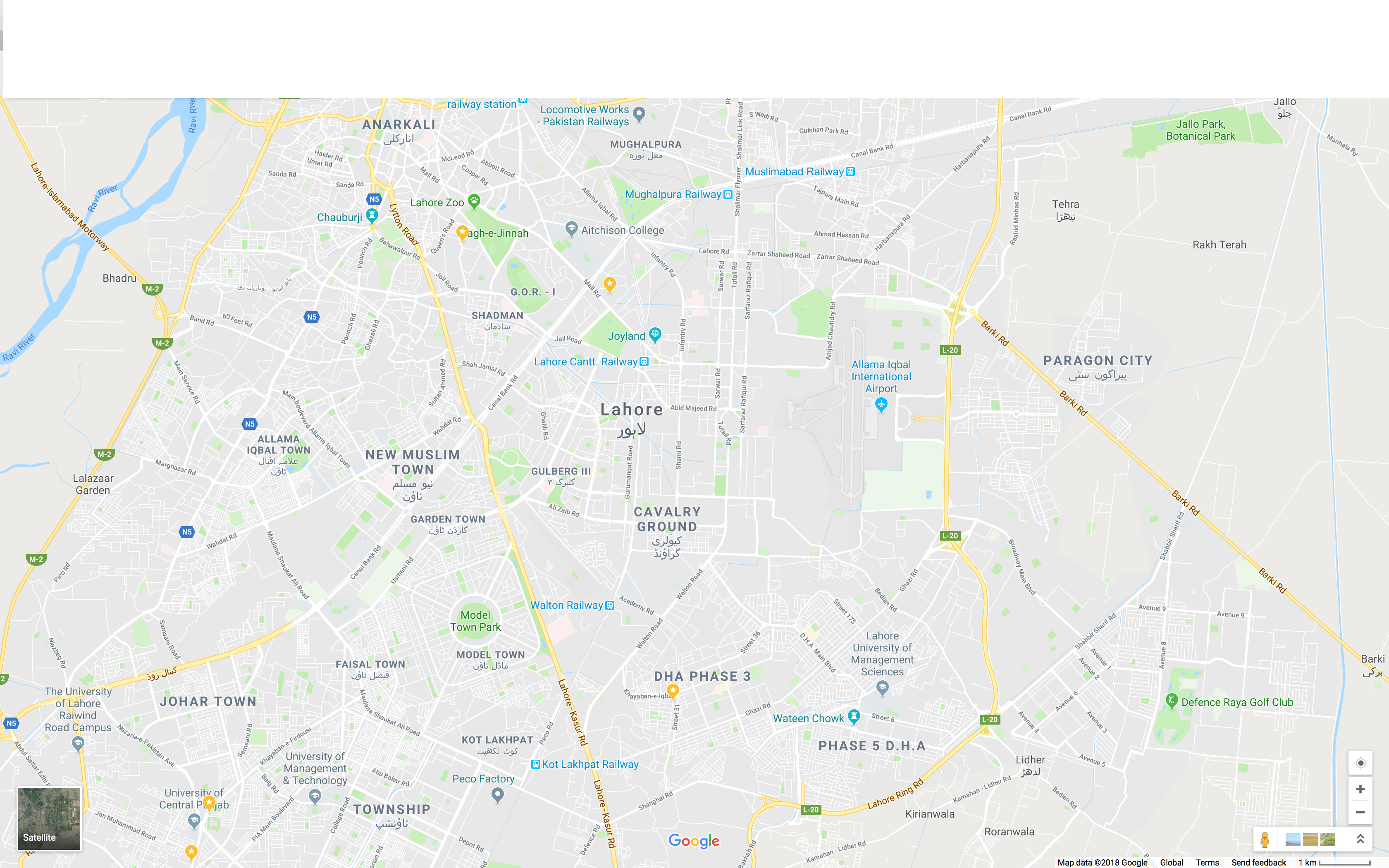 Pickup trucks
Collection Point
Clothes Bank
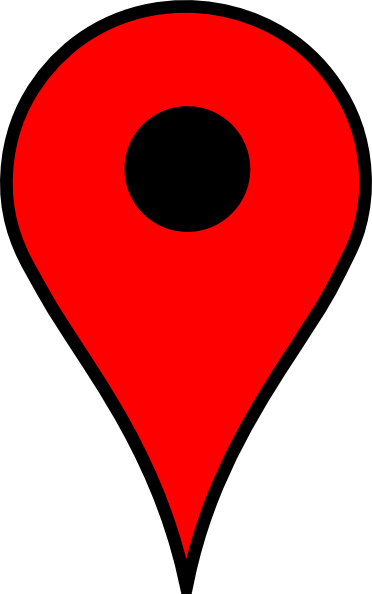 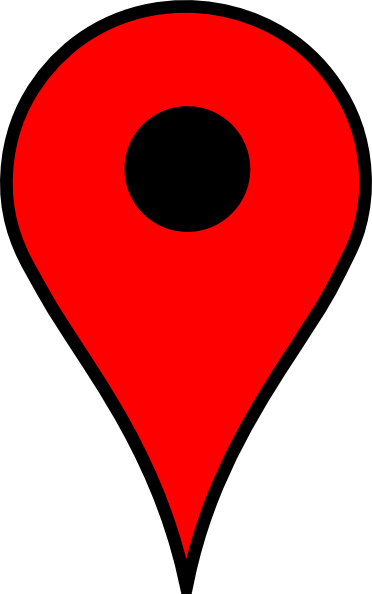 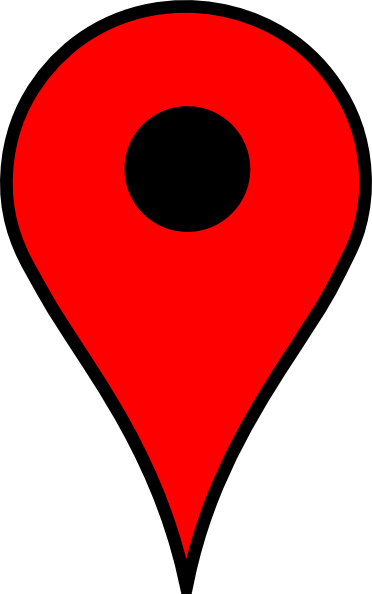 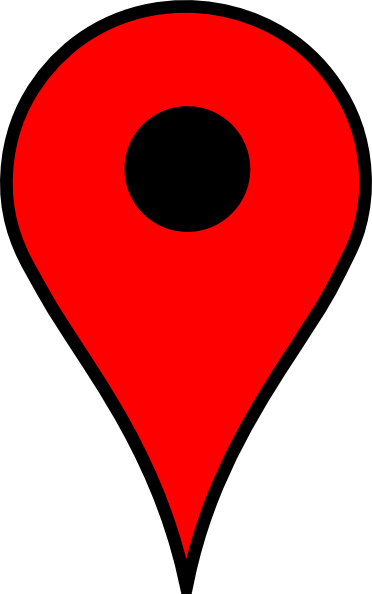 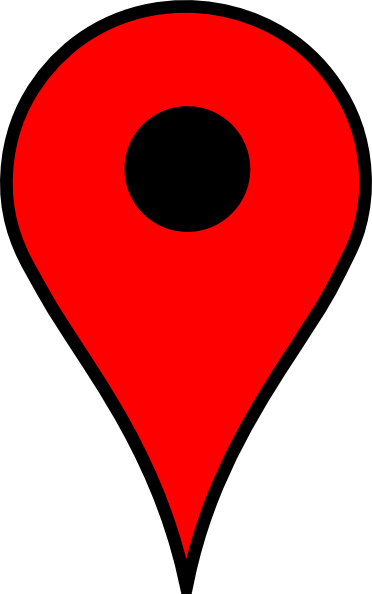 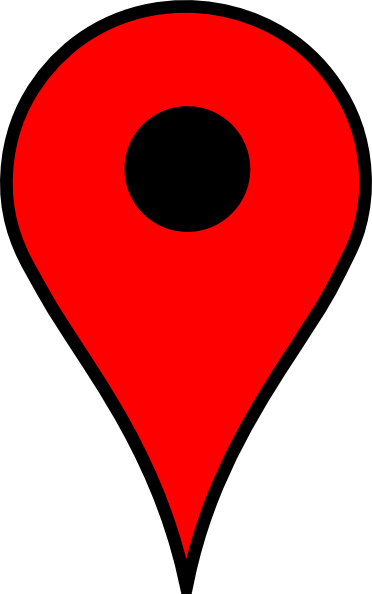 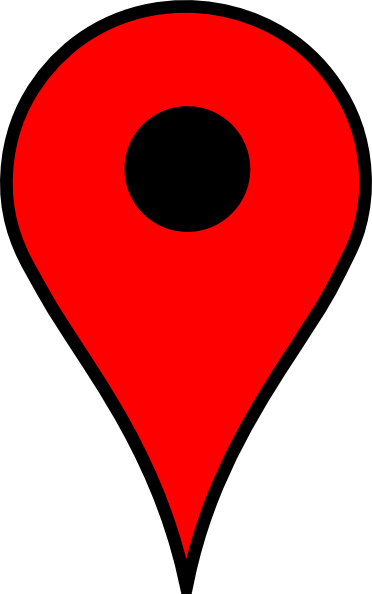 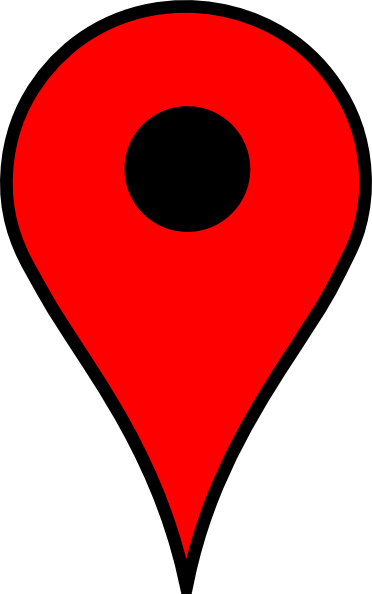 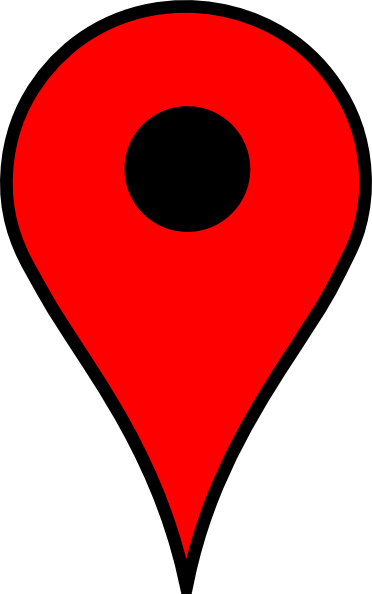 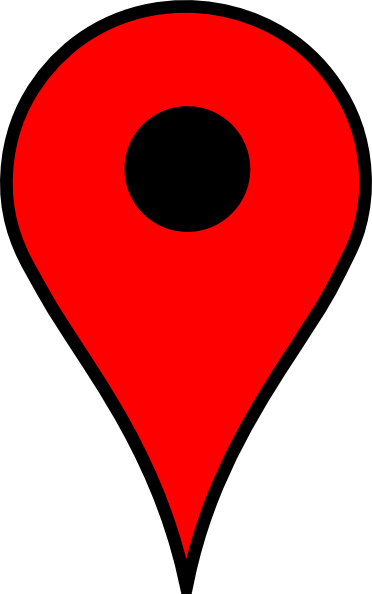 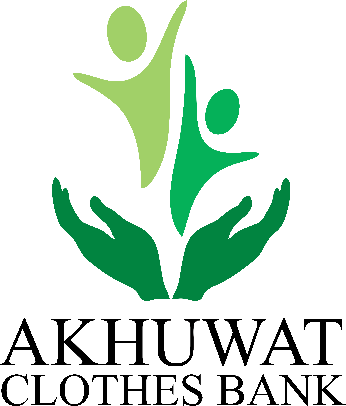 SHARING MOMENTS
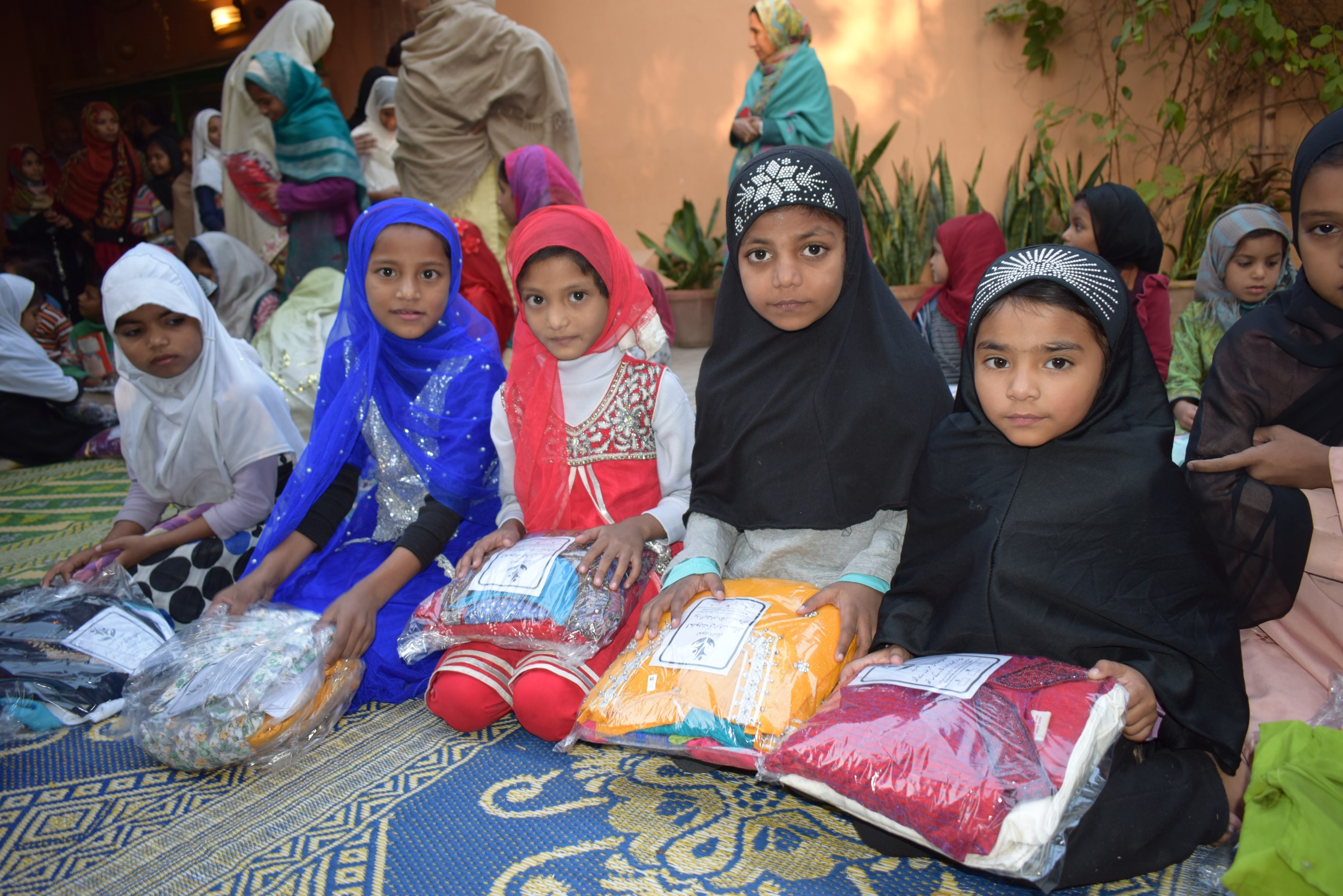 Moutian primary school, Lahore
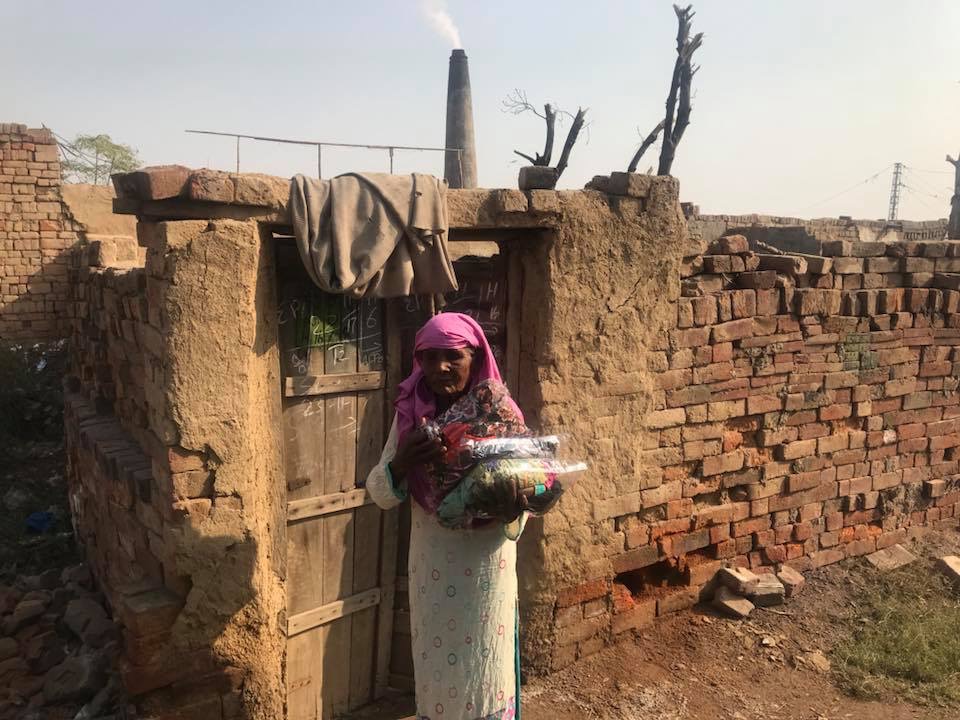 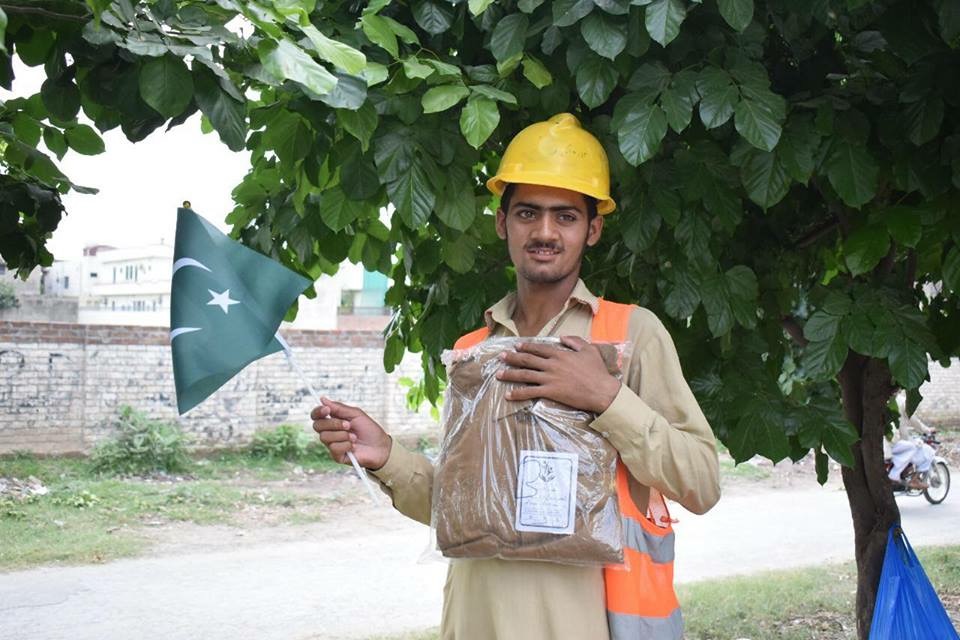 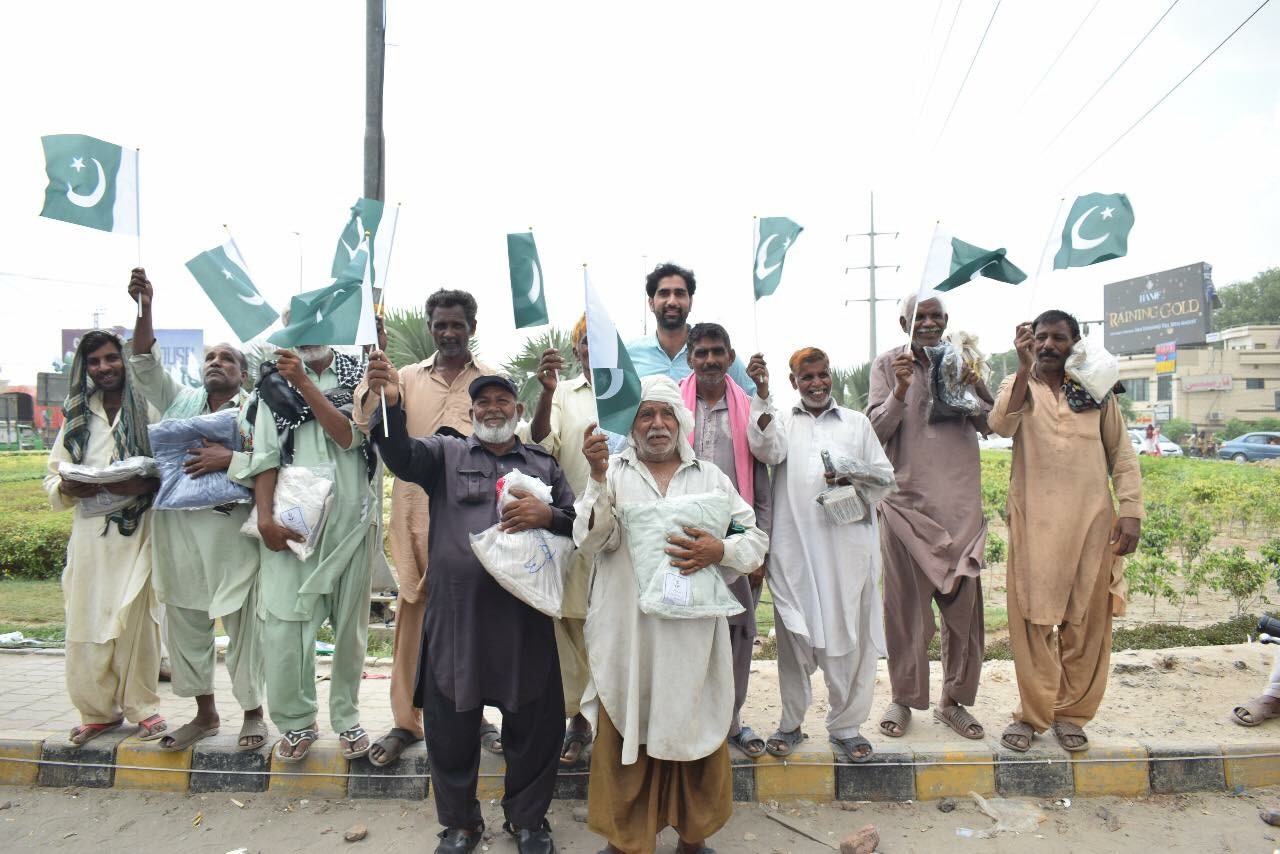 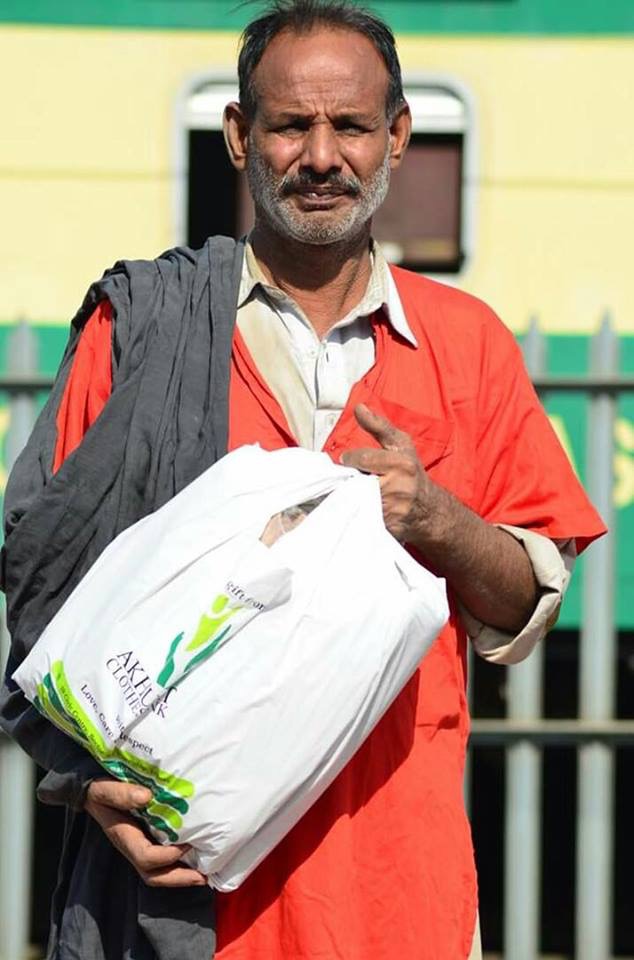 Rawalpindi Railway Station
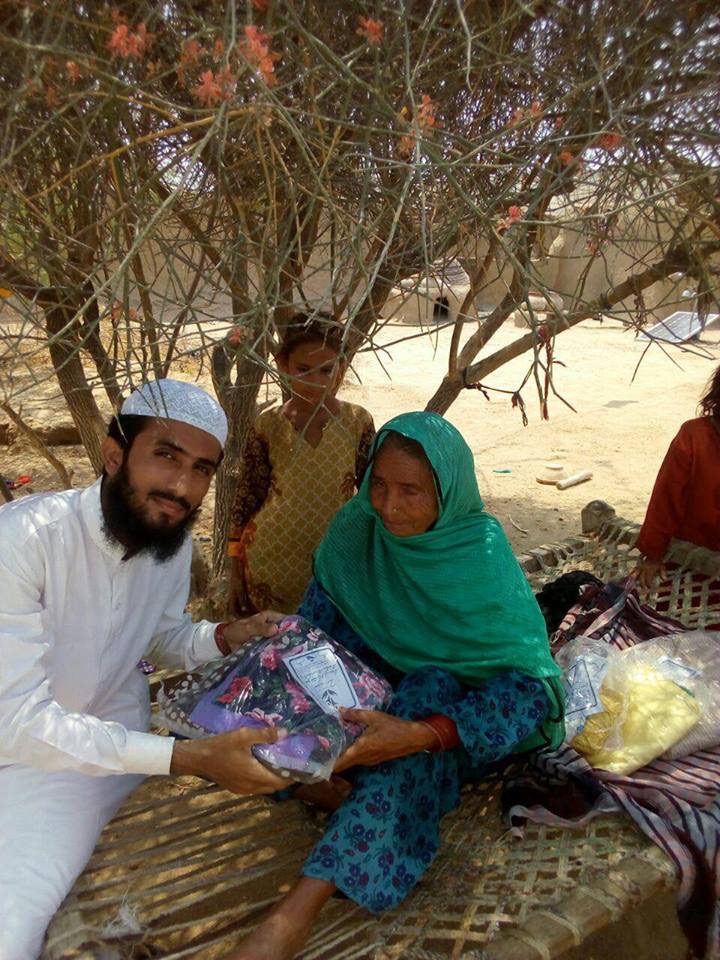 Tunsa Sharif, D.G Khan
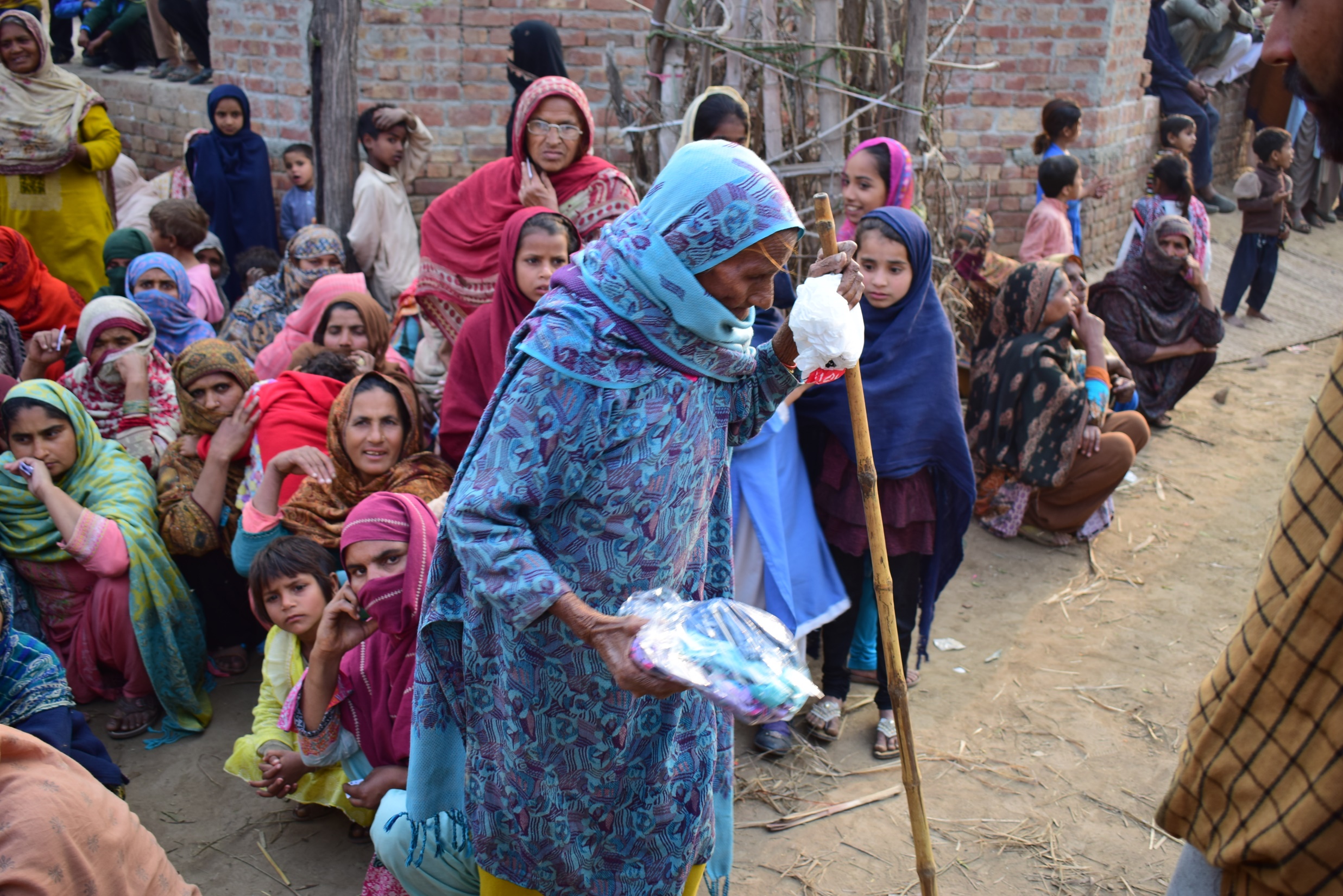 Taluka Village, Jangh
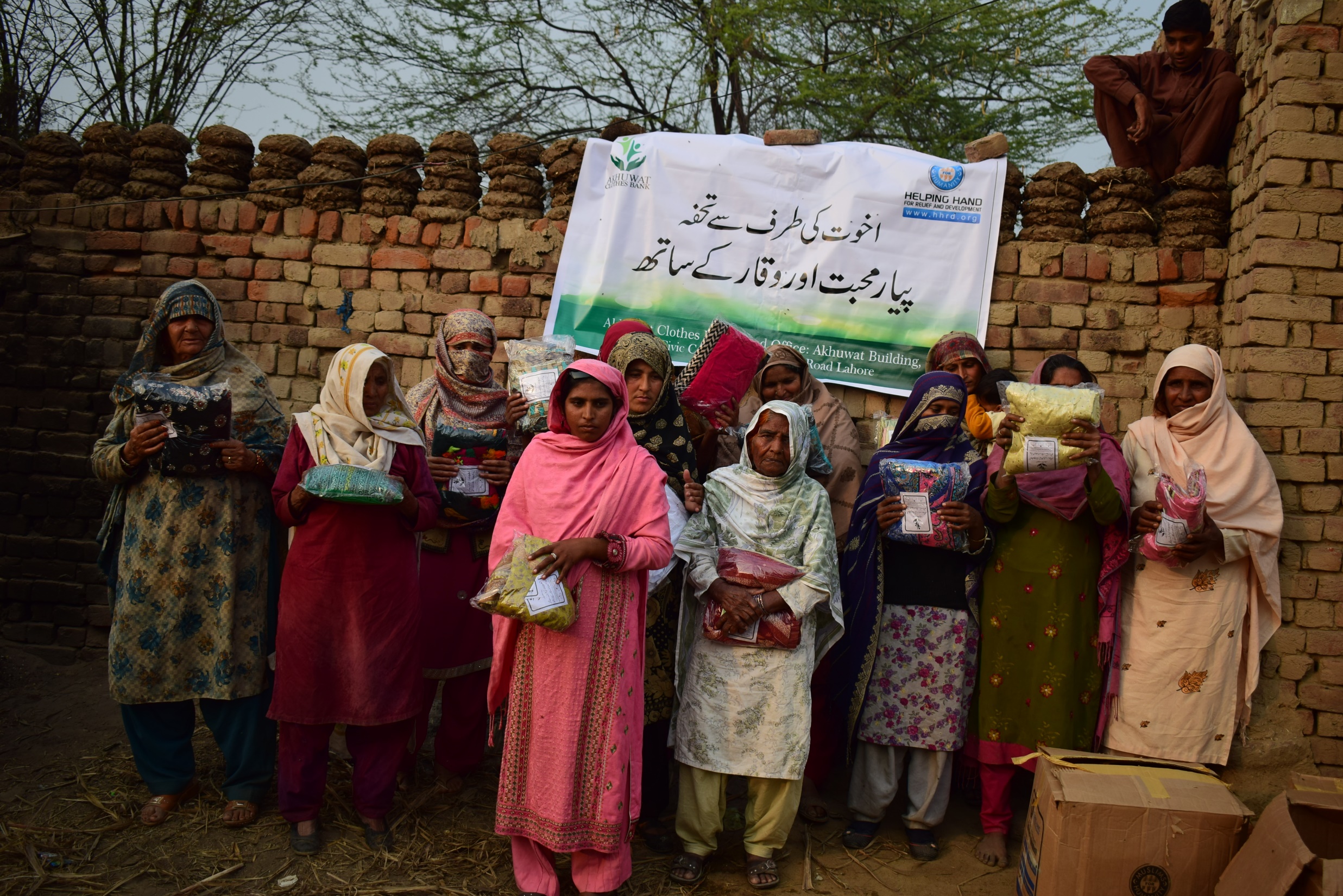 Riawind, Lahore
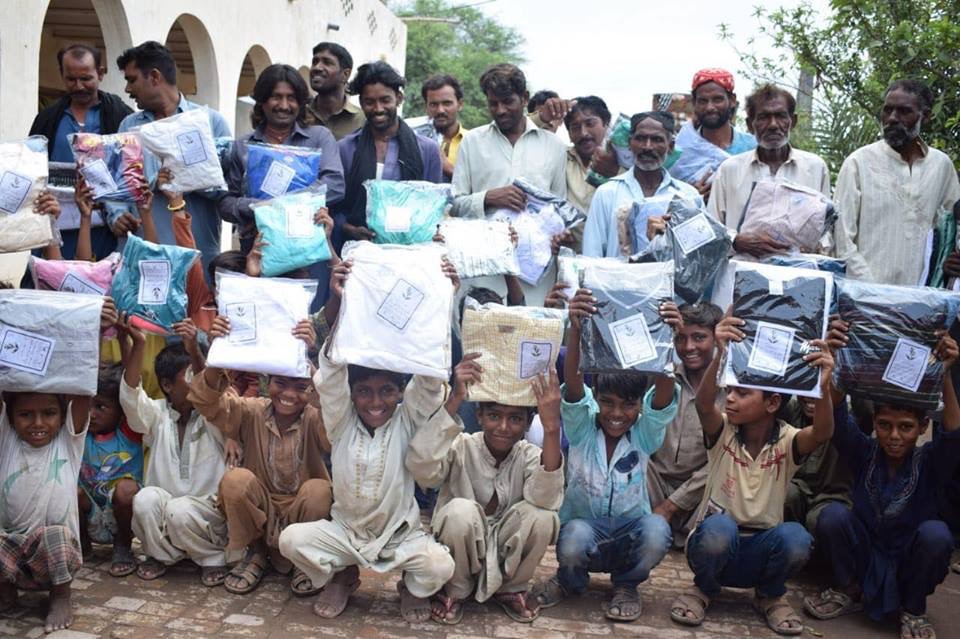 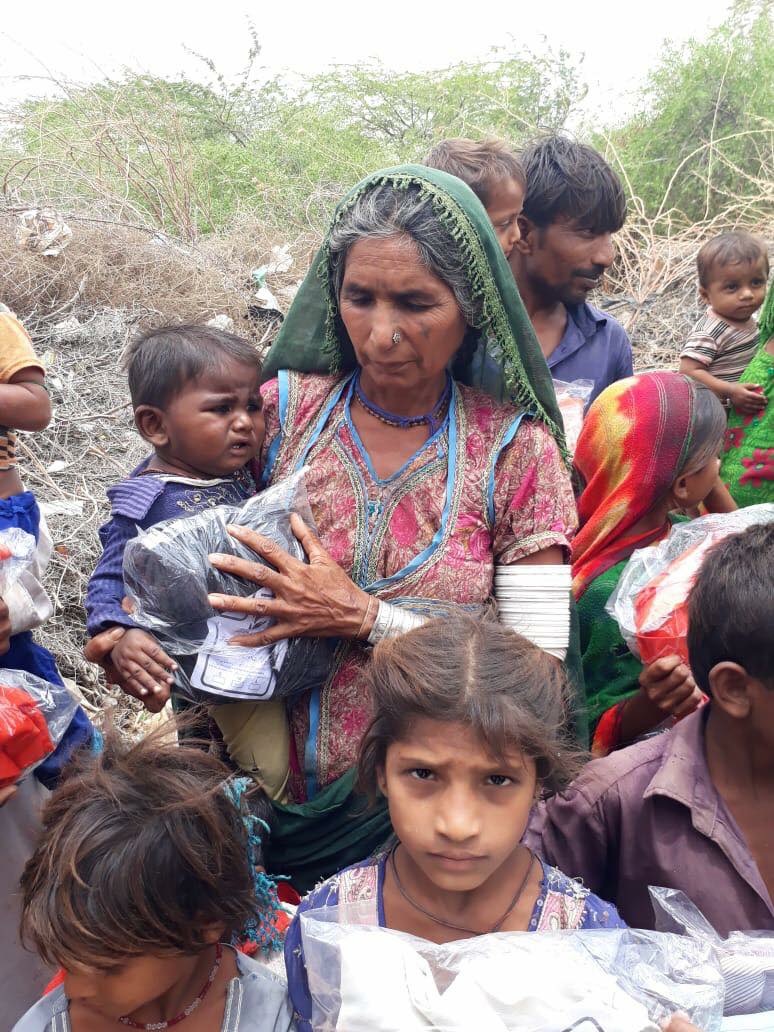 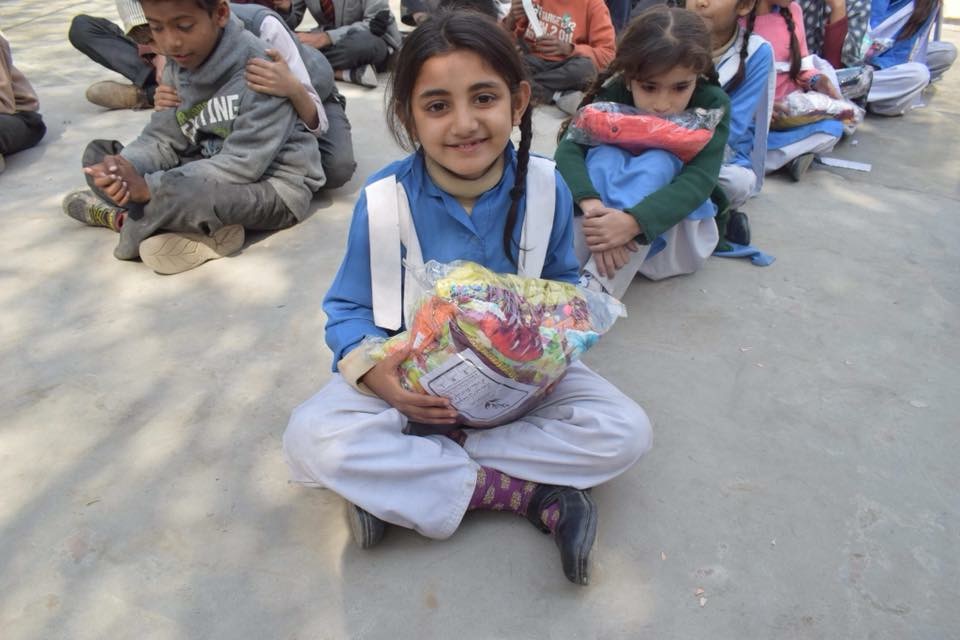 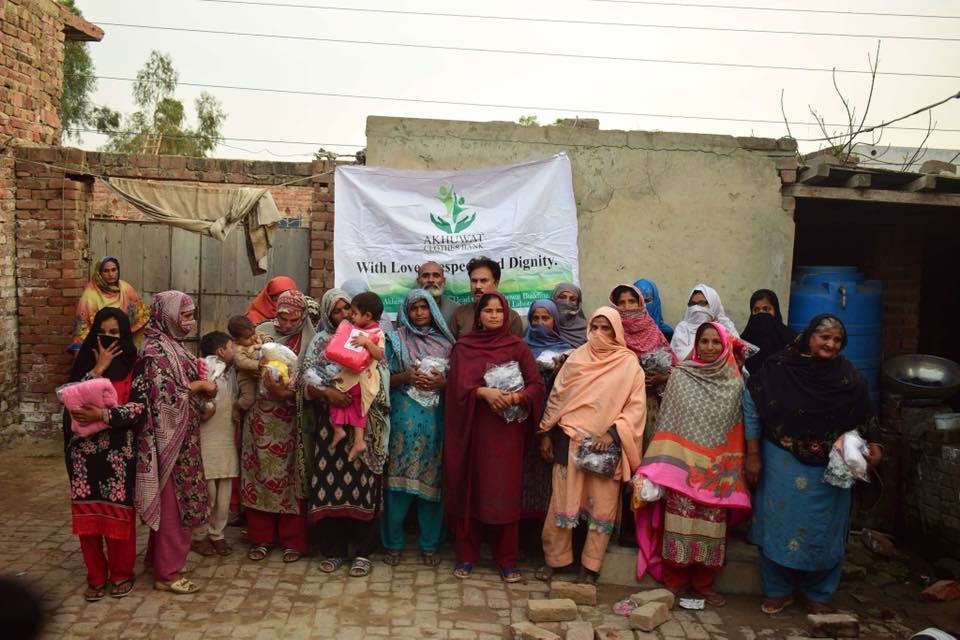 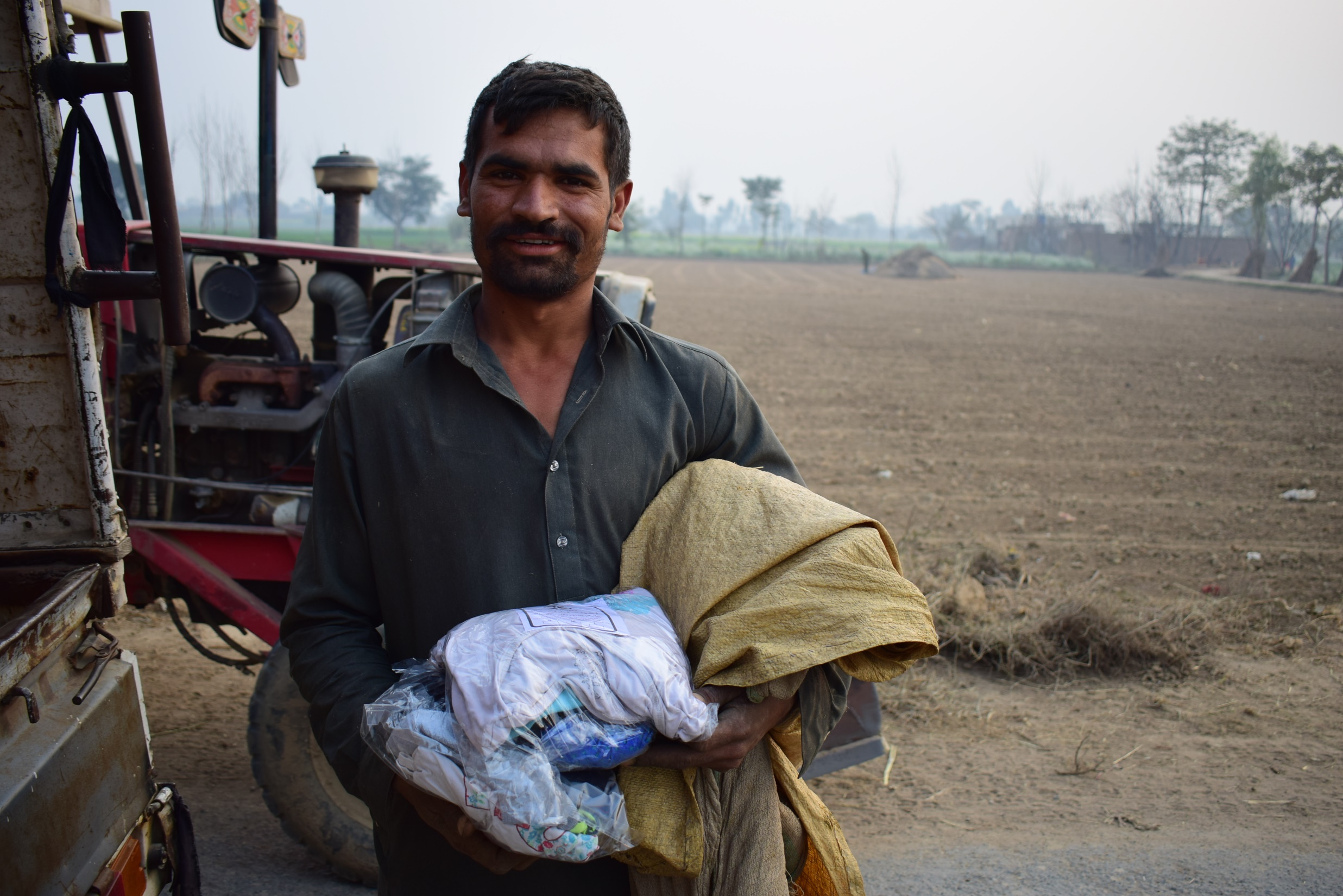 Bahi pharoo, Kasure
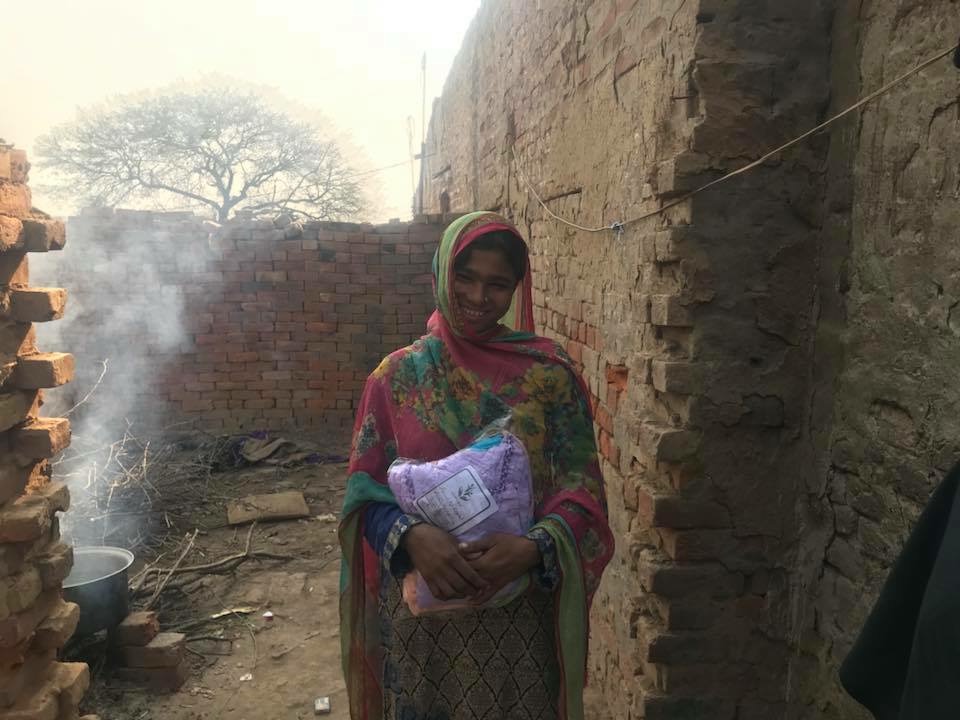 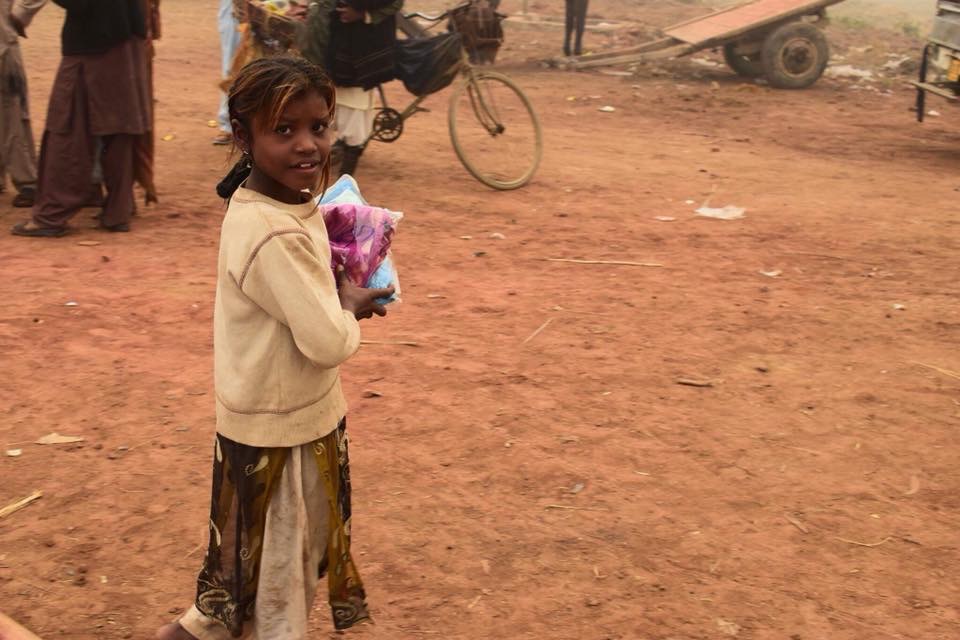 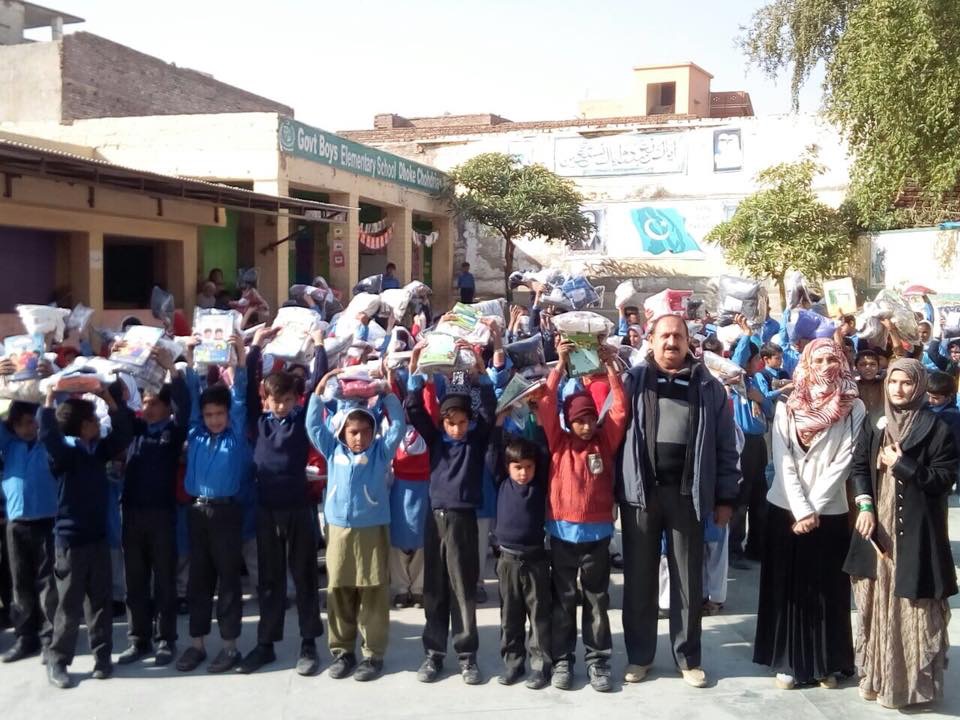 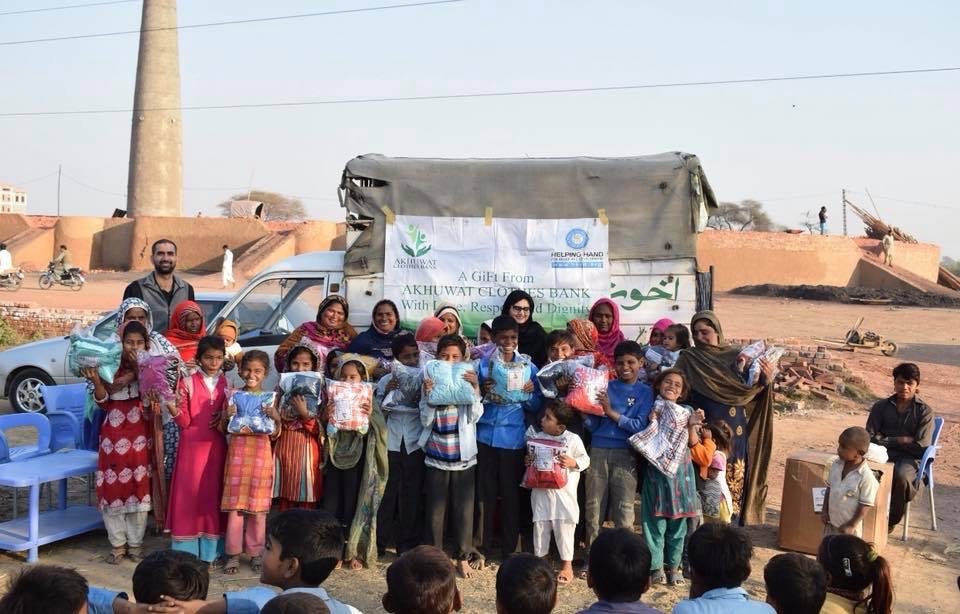 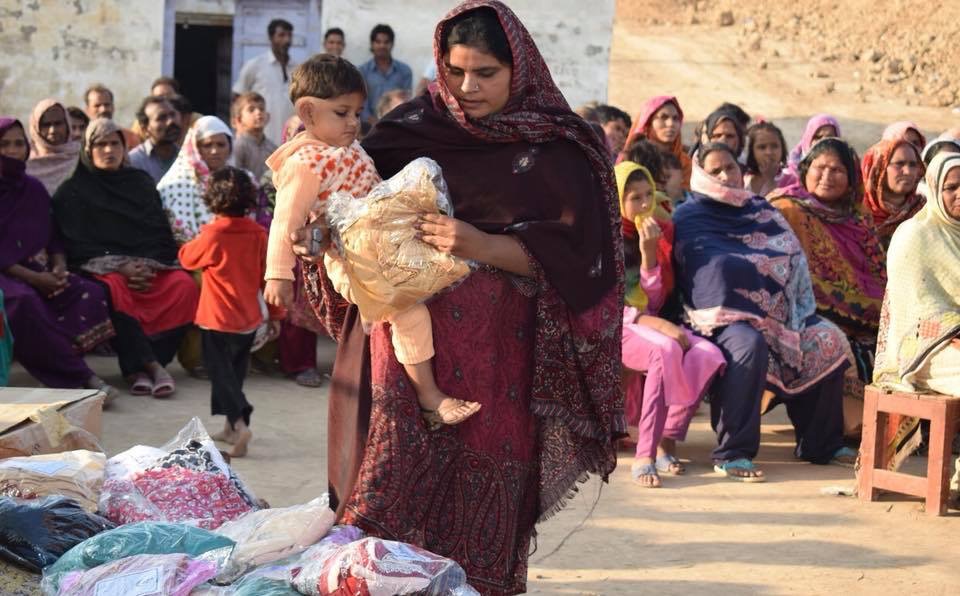 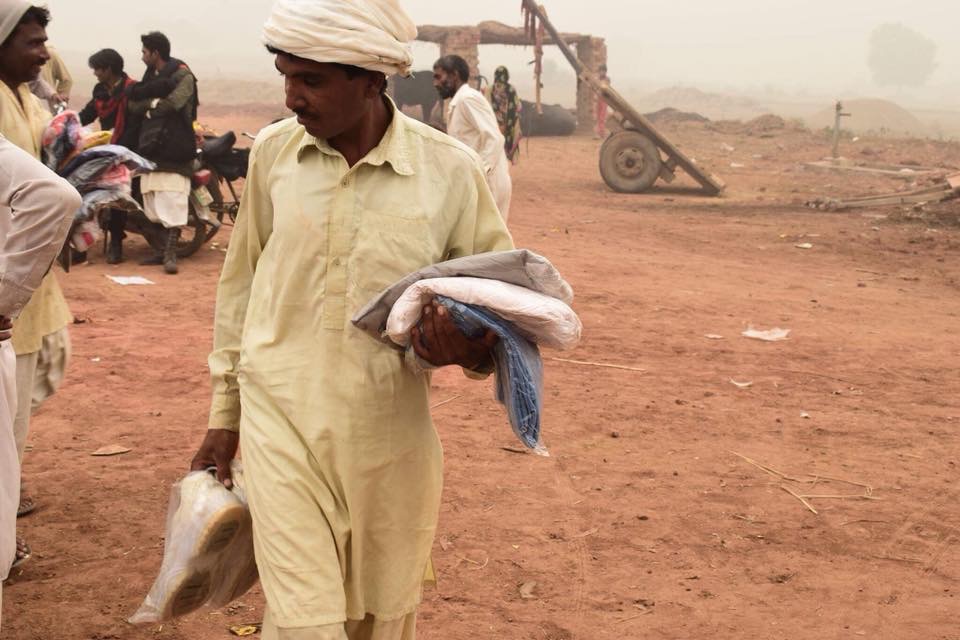 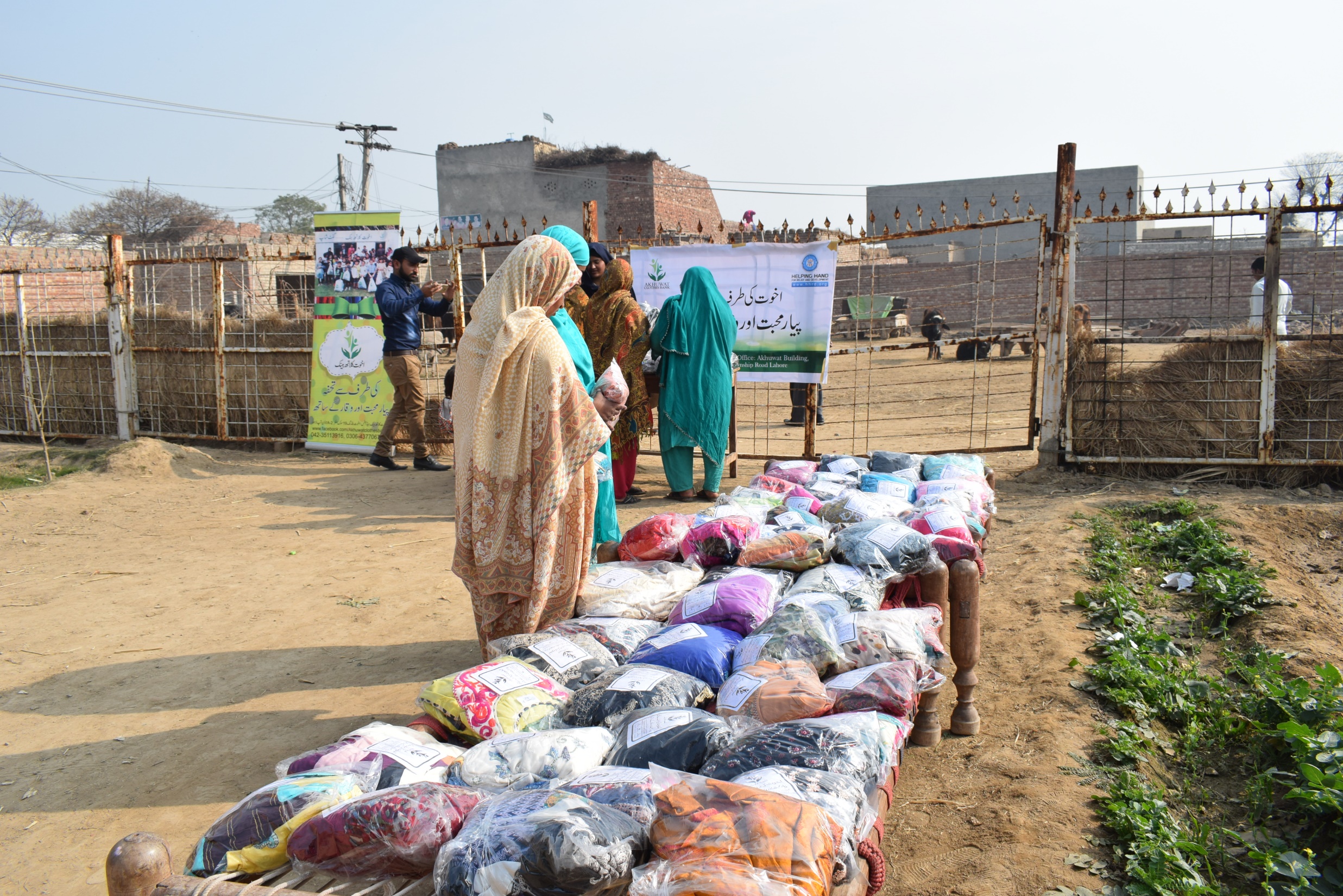 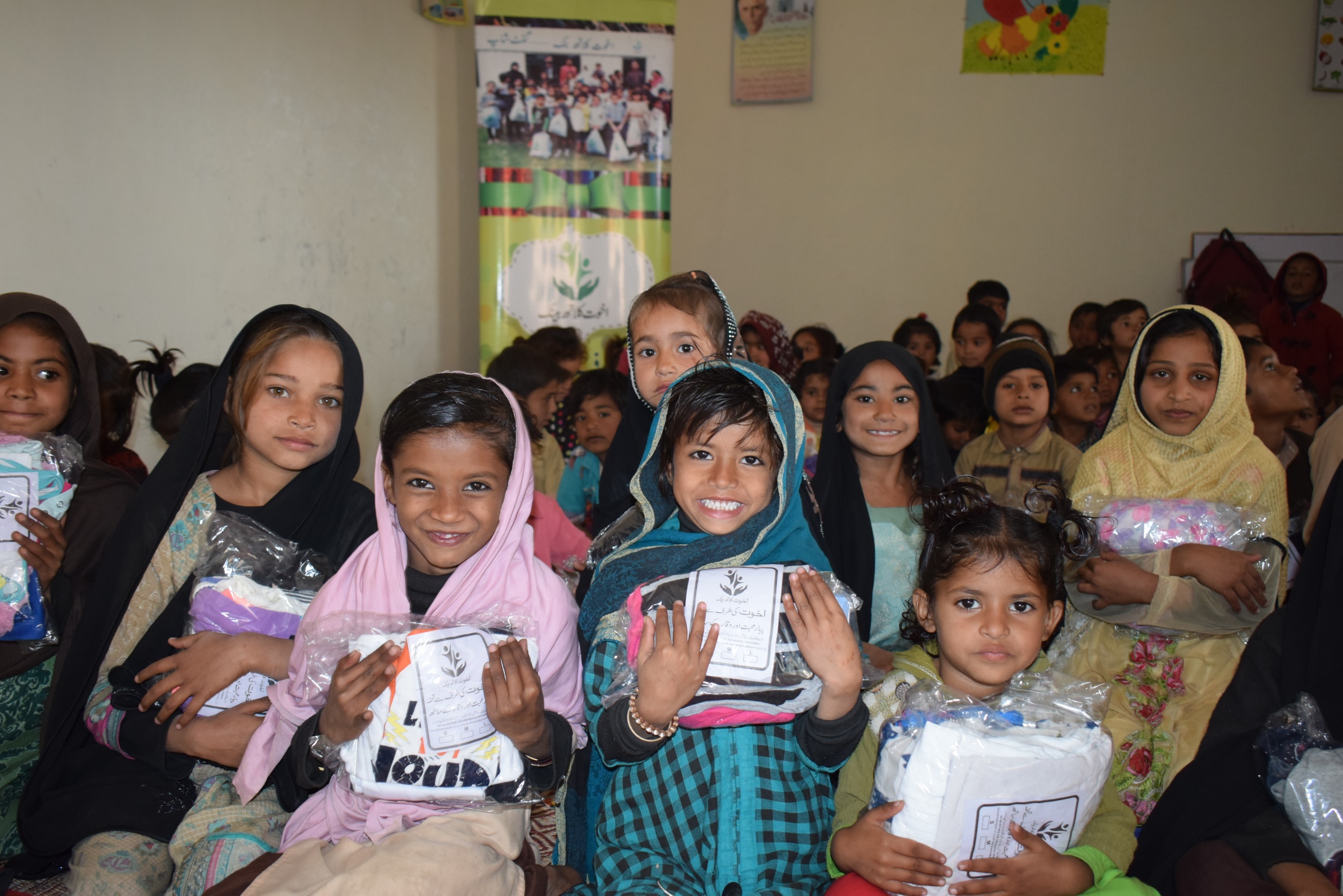 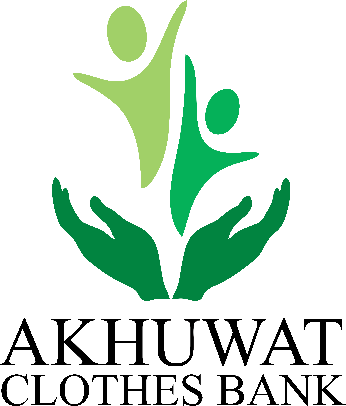 MITHI , SINDH
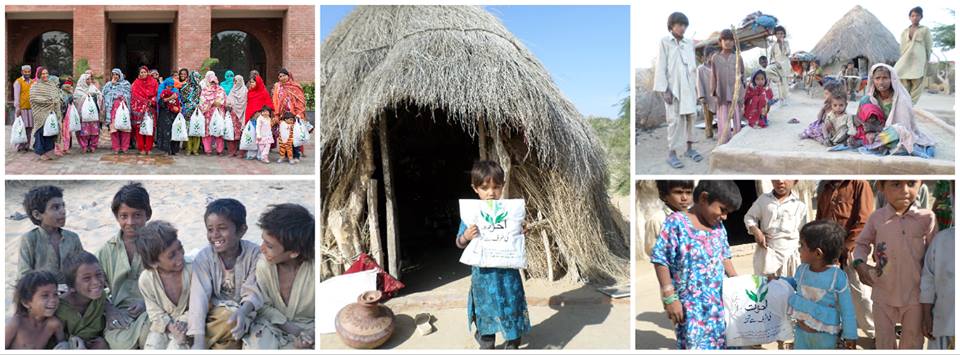 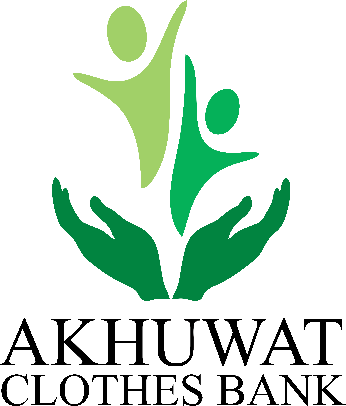 SHOPPING EXPERIENCE
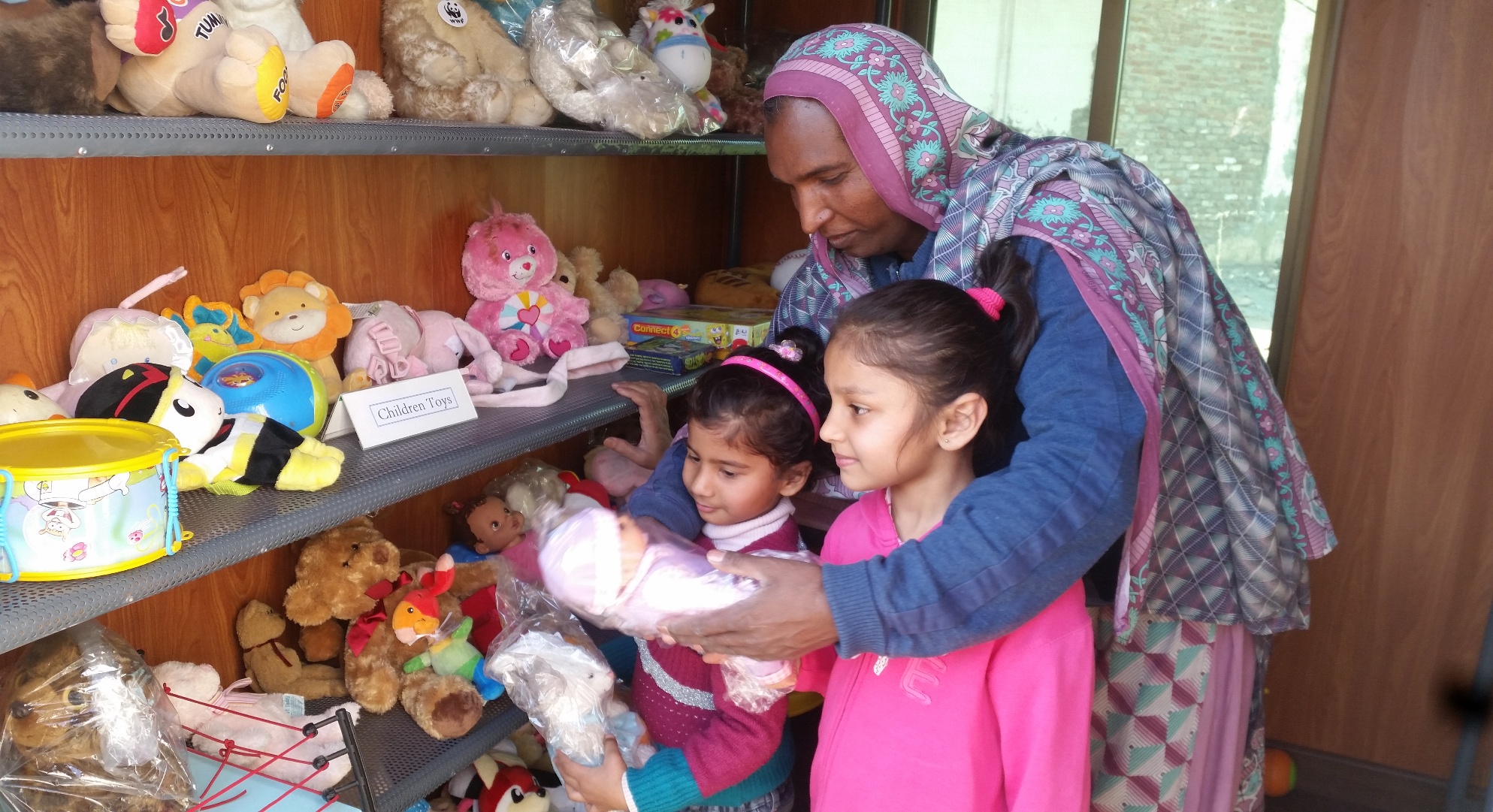 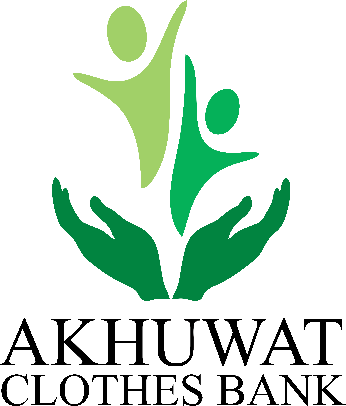 THANK YOU